About   Hardware Optimization in Midas SW
[Speaker Notes: I will take time to learn about the hardware that can be used to make the MIDAS program useful.]
Q1.
How many cores of CPU does Midas SW support?
A1]      8 cores

Midas support up to 8 cores. (It is recommended to be used in multiples of 2 like 2, 4, 8 )
[Speaker Notes: I will take time to learn about the hardware that can be used to make the MIDAS program useful.]
Tip1]

Multi Frontal Sparse Gaussian(ON) & Multi Processer(OFF) 
      Automatically, useable maximum number of multi core are working.

Multi Frontal Sparse Gaussian(ON) & Multi Processer(ON + number)
     It will work for the number entered.

The analysis speed is faster when there are many cores.
     but It can not have much effect on more than 4 cores.
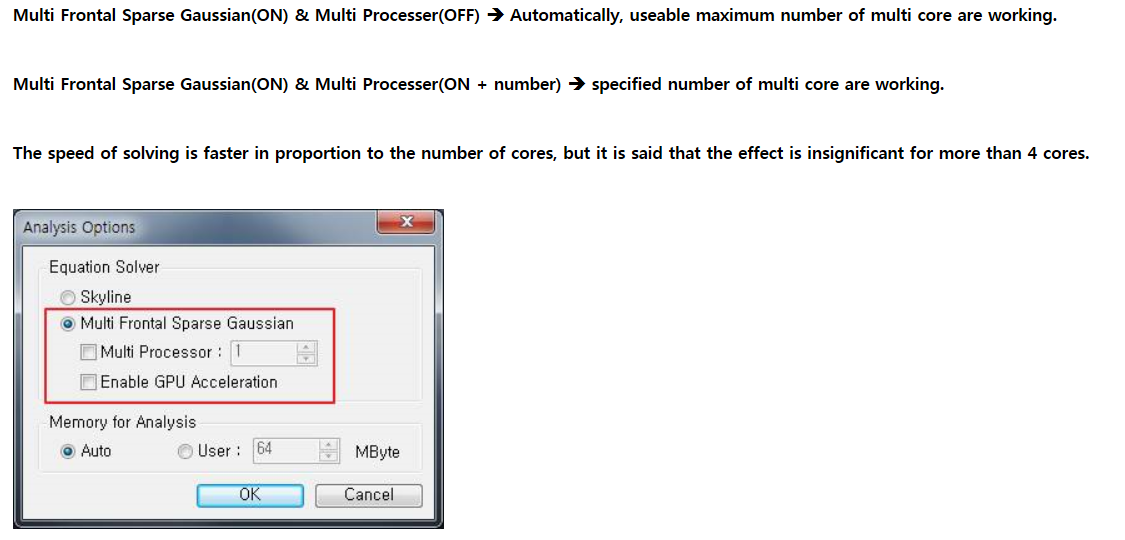 Q2.
Is Midas SW supporting GPU acceleration?
A2] Yes, Midas SW is supporting GPU acceleration
       But it supports only GPU of Tesla.
[Speaker Notes: I will take time to learn about the hardware that can be used to make the MIDAS program useful.]
Tip2]

We must have at least two cards with GPU. One is for display, and the other is for computing. The GPU card for computing must be a card of Tesla series.


The causes and Error messages by GPU ;

     - If you do not have a GPU card 
         GPU ACCELERATION: DISABLED (NO GPU)

     - If your GPU is not Nvidia GPU 
        GPU ACCELERATION: DISABLED (NO CUDA SUPPORTING GPU)

     - For older GPU
         GPU ACCELERATION: DISABLED (LOW COMPUTE CAPABILITY)

     - If there is one GPU or is not a Tesla series
        GPU ACCELERATION: DISABLED  (MORE THAN TWO GPU'S REQUIRED)
Tip2] (continue)

For reference, we can expect the effect by GPU in a large model with at least a few hundred thousand degrees of freedom, so I think it is unnecessary to use the GPU in general structural analysis.
 
If you want to know information for the available GPU
     Please refer to the next web page.
                                 https://en.wikipedia.org/wiki/Nvidia_Tesla 
 
And GPU cards are very expensive. Therefore, if you want to improve the analysis speed, I recommend that you consider upgrading memory or CPU than GPU.
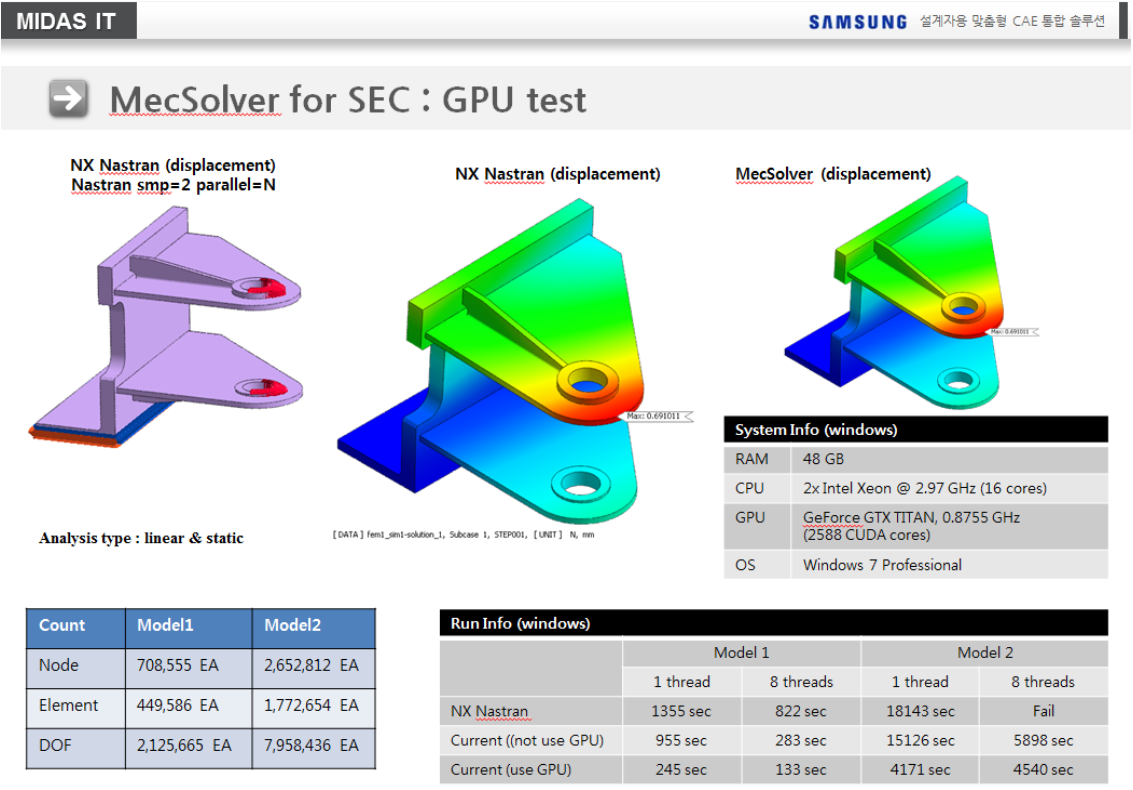 [Speaker Notes: I will take time to learn about the hardware that can be used to make the MIDAS program useful.]
Q3.
How much memory does the Midas SW support under 64bit system?
A3]   16G

Even when the memory is very large, only 16G is used as the maximum system memory, 
and about 70% of 16G are used for the analysis process.
[Speaker Notes: I will take time to learn about the hardware that can be used to make the MIDAS program useful.]
Q3. (sub question)
How much memory does the Midas SW support under 32bit system?
A3]    1.44G
[Speaker Notes: I will take time to learn about the hardware that can be used to make the MIDAS program useful.]
Q3. (sub question)
How much memory does user’s PC need to use 16G?
A4]    24G   (24G * 70% = 16G)

The maximum available memory size is the smallest value in 70% of RAM and 16 GByte.
[Speaker Notes: I will take time to learn about the hardware that can be used to make the MIDAS program useful.]
Tip3]

As everyone know, large memory can reduce computing time.
     But the effect of CPU, main board, memory type, and HDD buffer size may be more important than memory size.